PROYECTO EJECUTIVO DE CANCHA DE BEISBOL EN LA LOCALIDAD DE EL MAGUEY, EN EL MUNICIPIO DE SAN FRANCISCO DEL RINCON, GTO.
PRESUPUESTO DE LA OBRA con IVA : $ 150,000.00
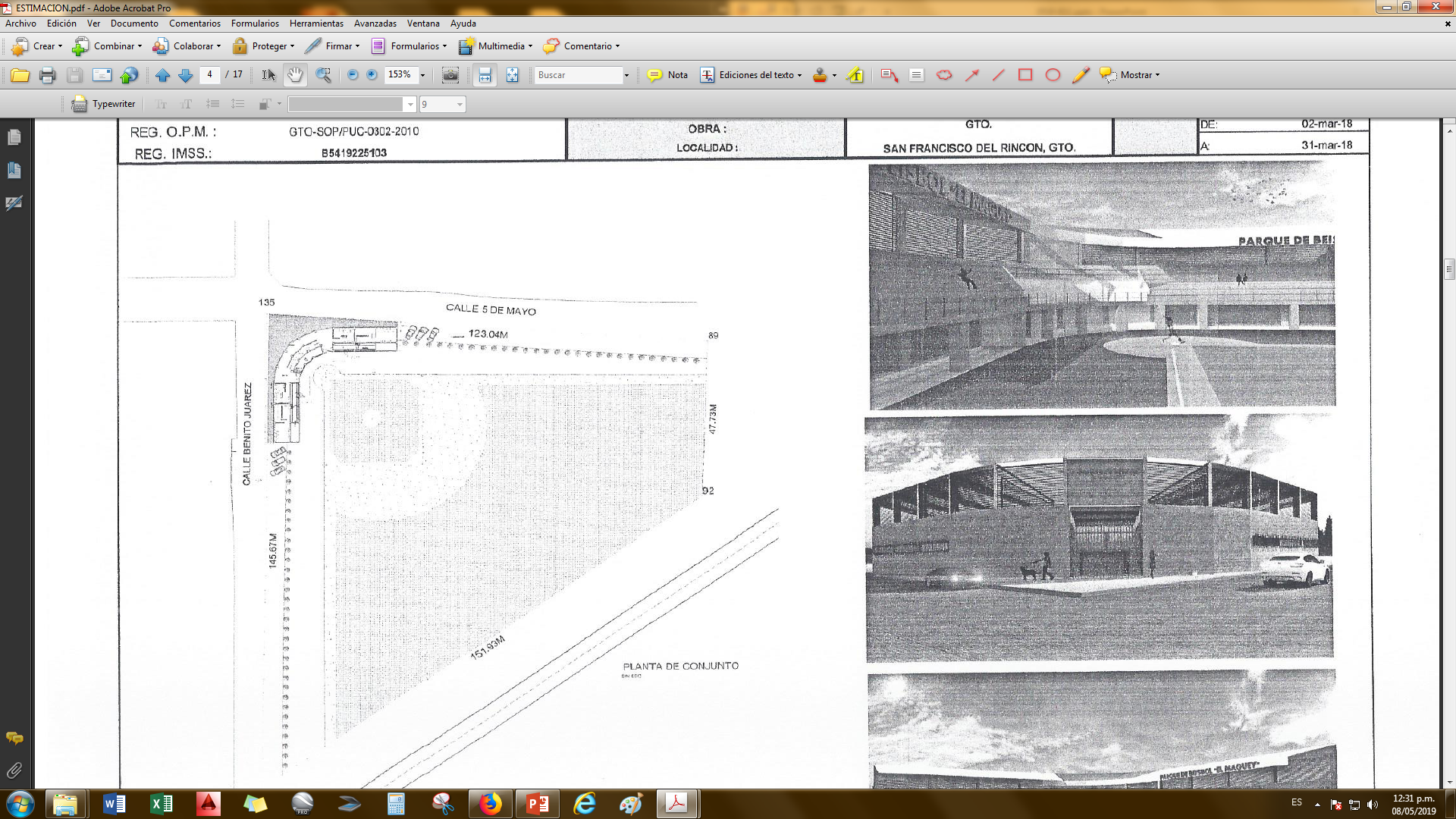 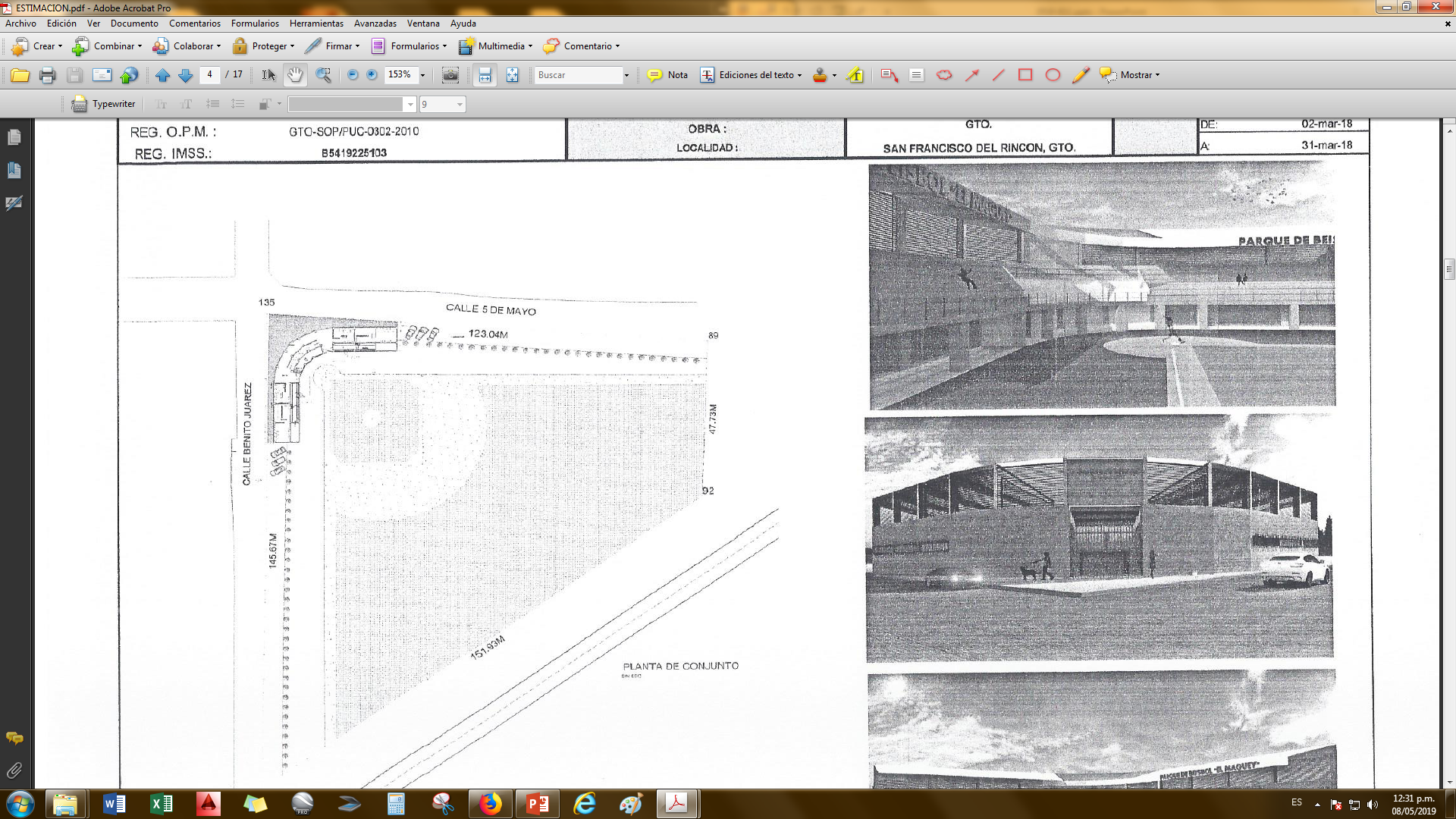 DESCRIPCION DE LOS TRABAJOS

LEVANTAMIENTO TOPOGRAFICO.
MECANICA DE SUELOS.
PROYECTO DE CIMENTACION.
PROYECTO ARQUITECTONICO.
PROYECTO DE TECHUMBRE.
PERSPECTIVAS ARQUITECTONICAS EN 3D.
VOLUMENES GENERADORES.
PRESUPUESTO.
SAN FRANCISCO DEL RINCÓN, GTO.
1 DE 1